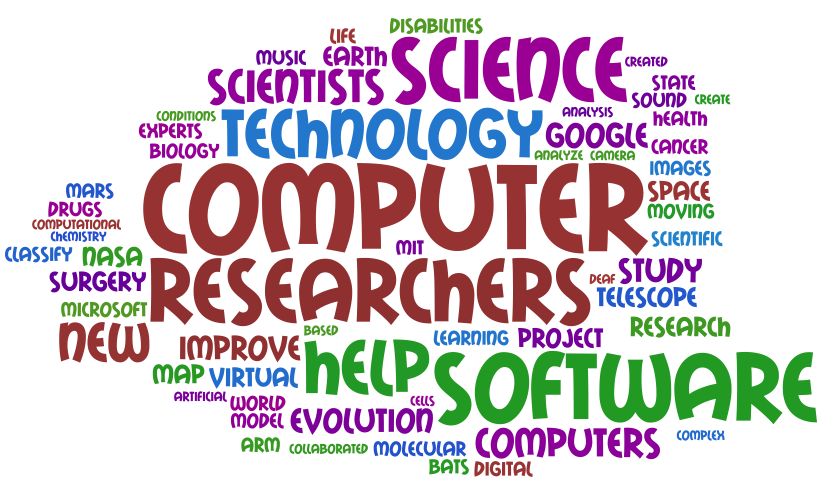 DAY 2

AP Computer Science Principals

Course Importance and Overview
Class Rules and RegulationsI am Right and You are Wrong…
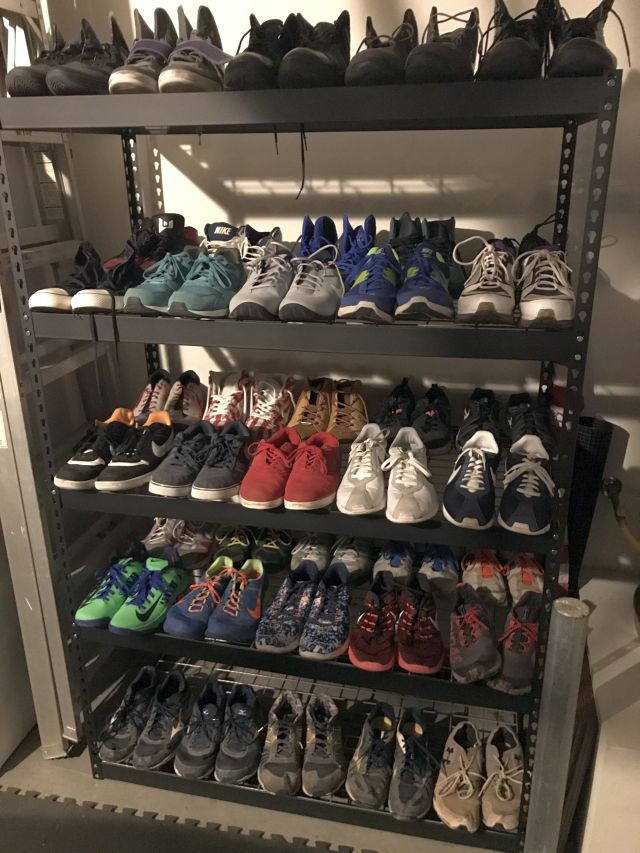 Video- Computer Science is Changing Everything
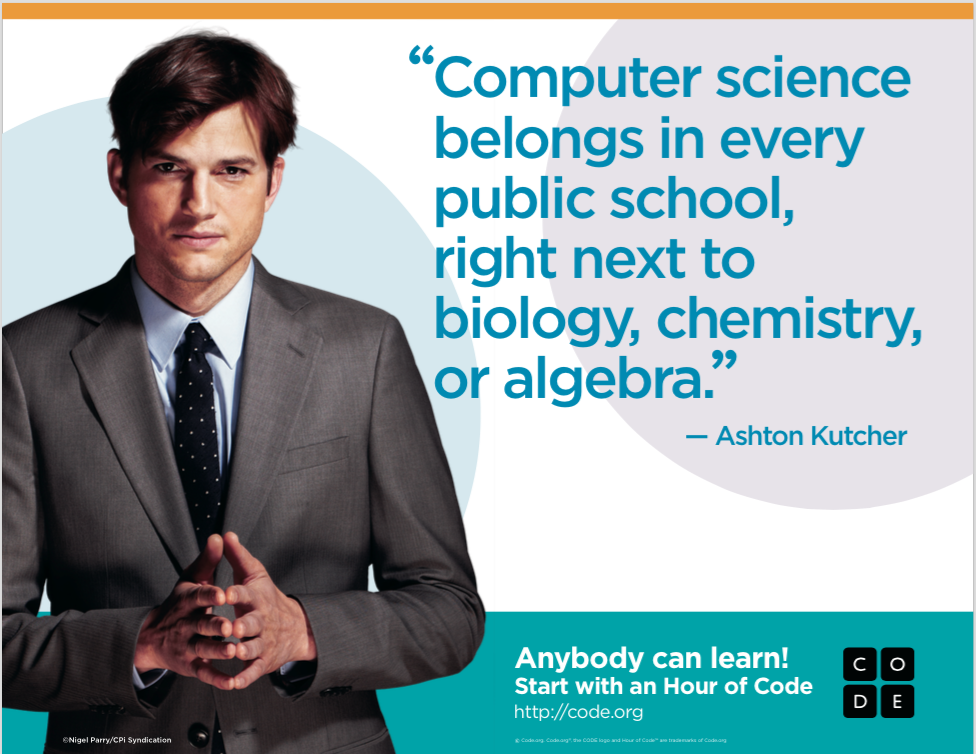 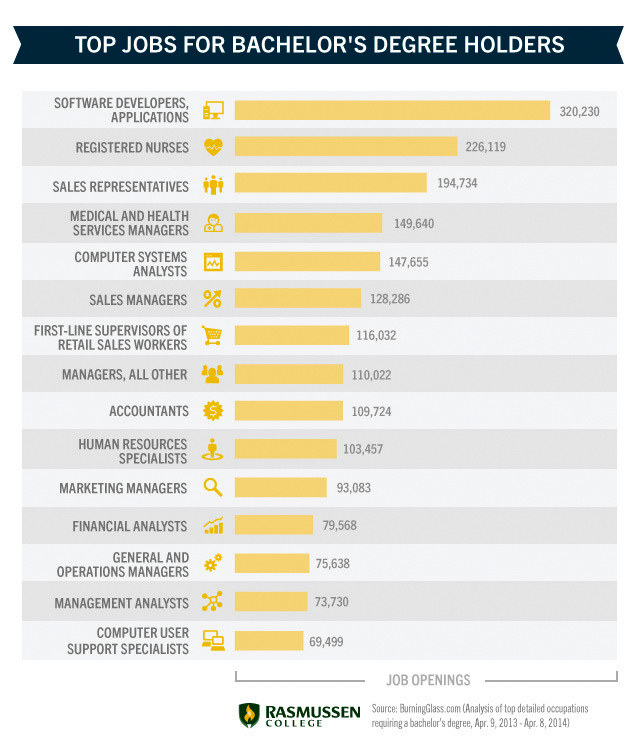 Top 10 Most in Demand Bachelor’s Degree Employees
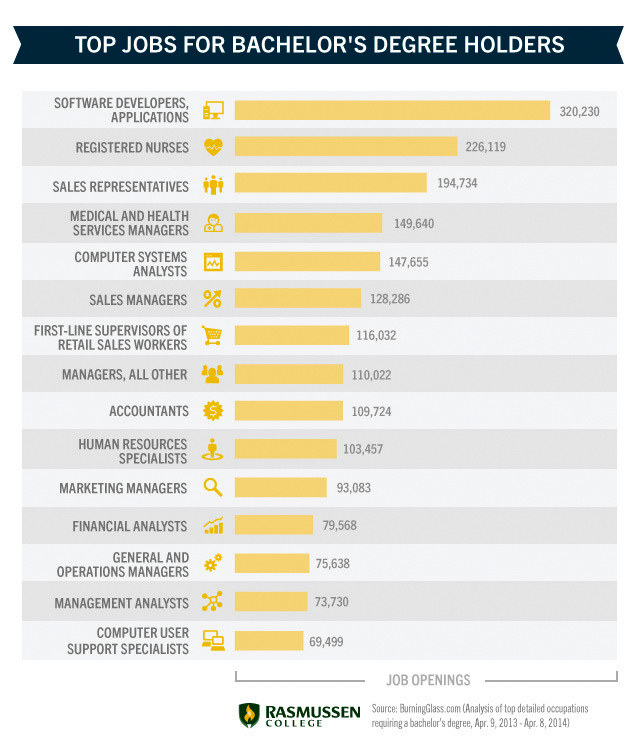 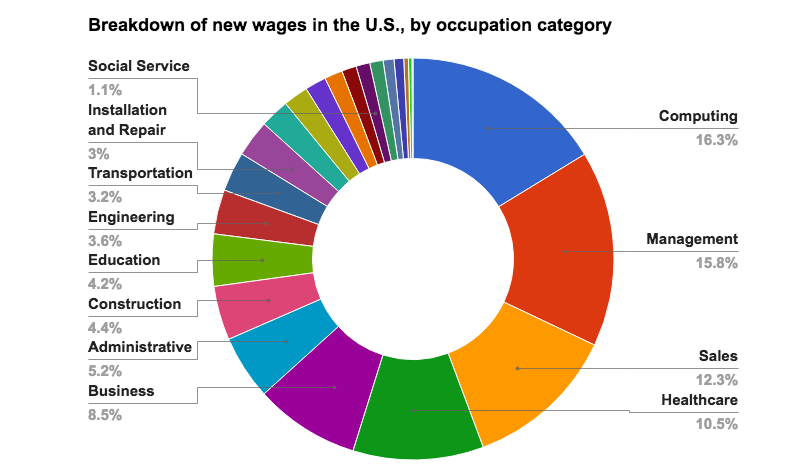 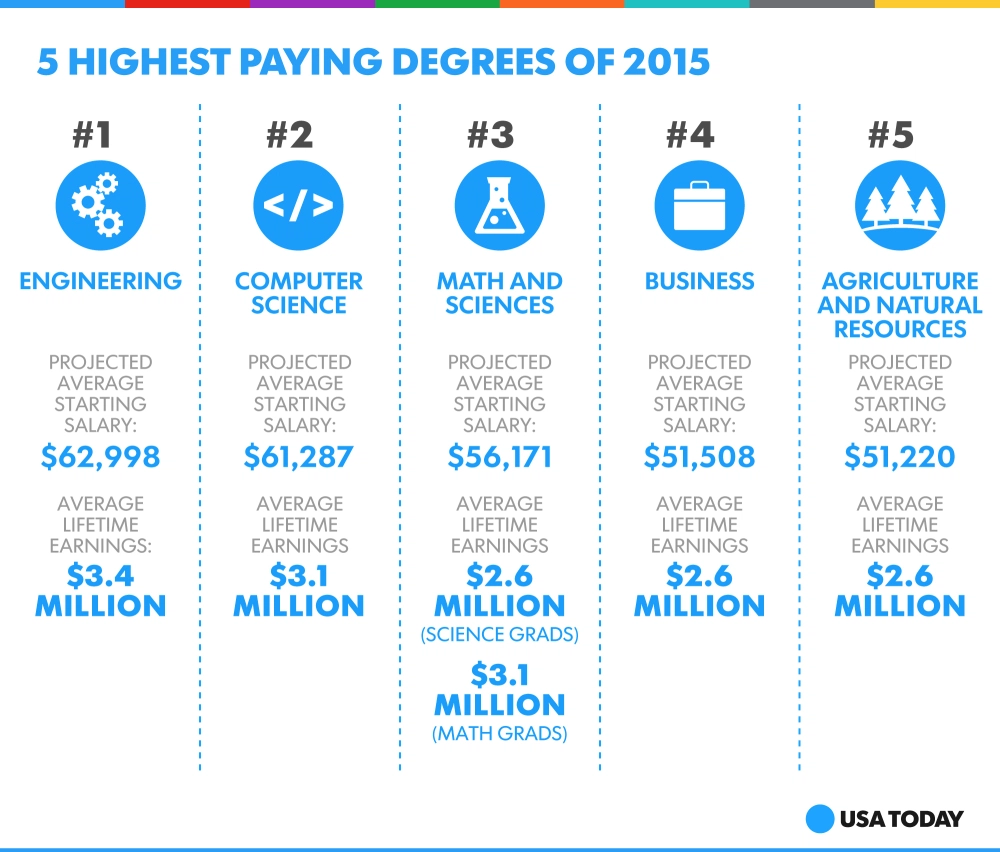 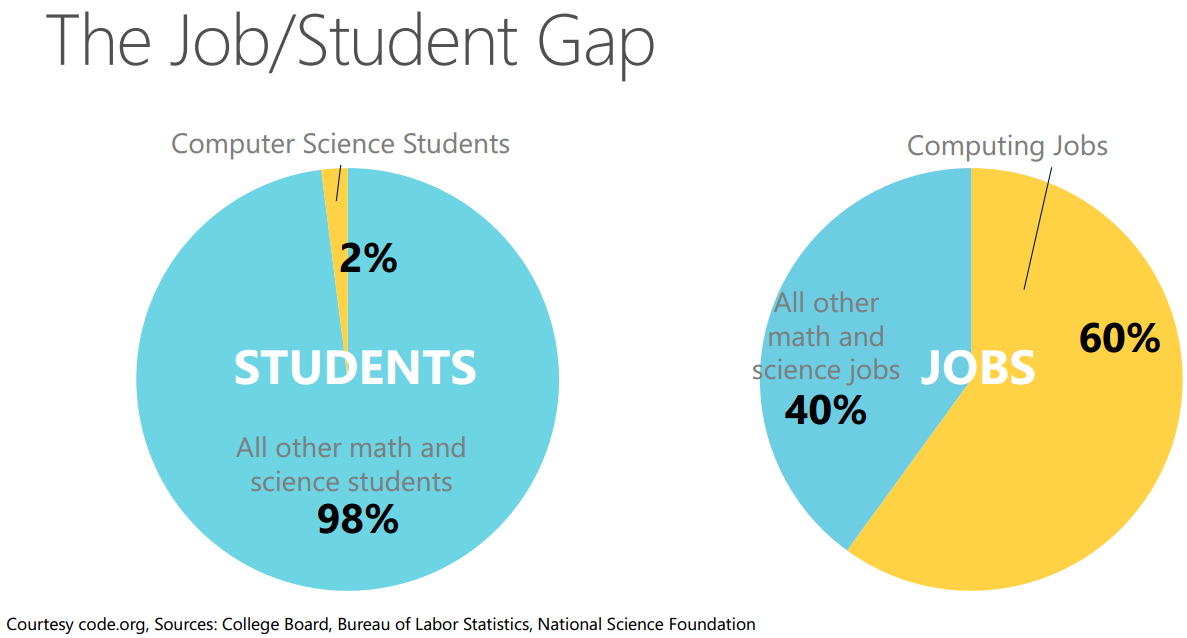 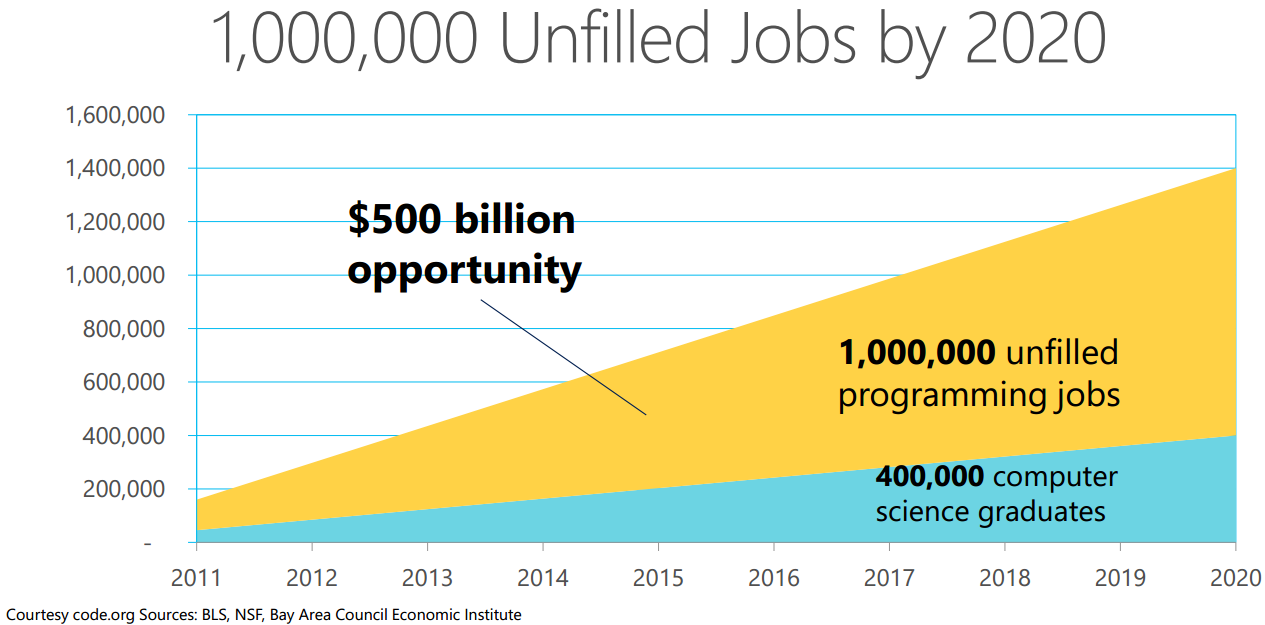 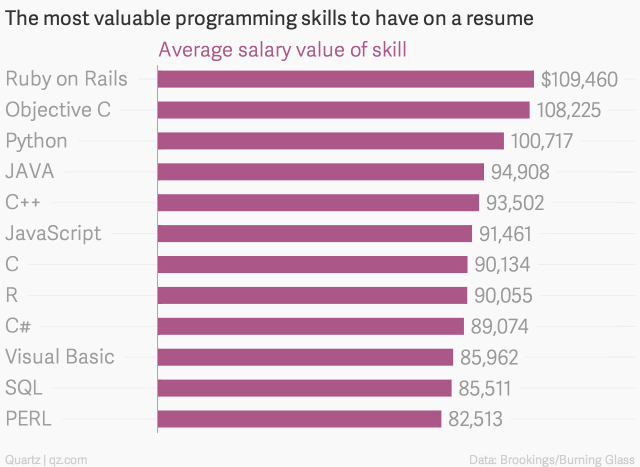 Information and Communication Technology Pathway
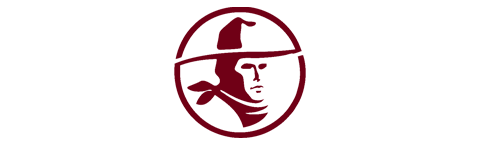 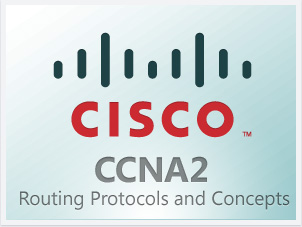 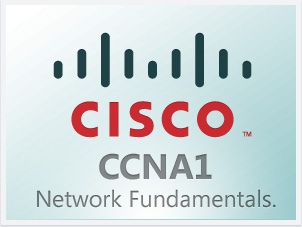 IT Focus
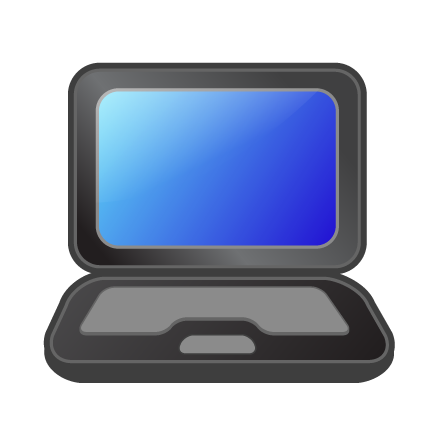 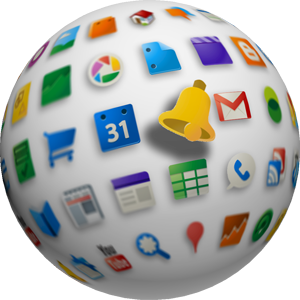 APPDev
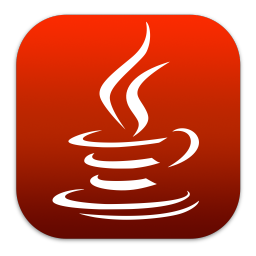 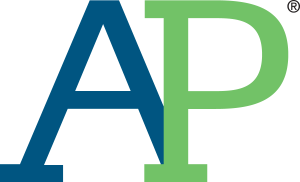 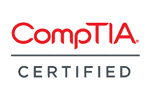 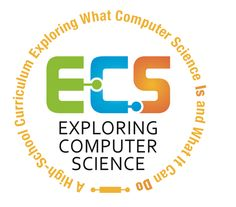 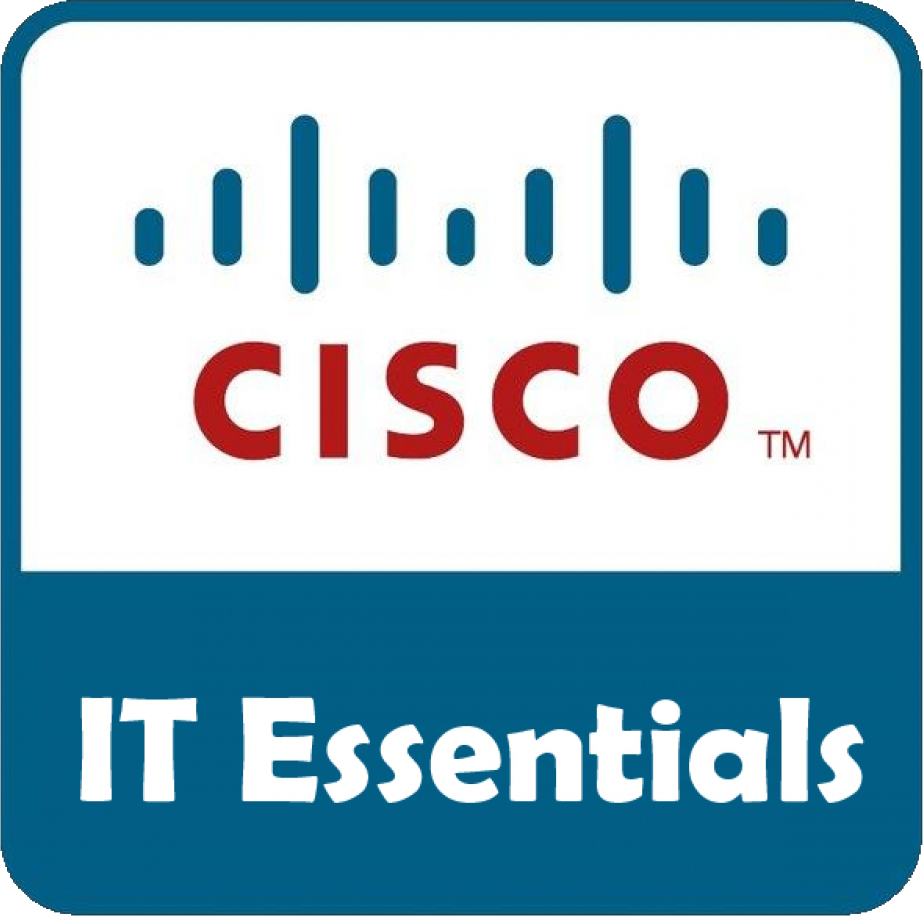 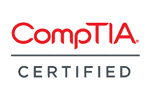 CS P
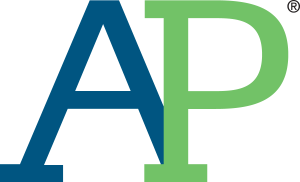 Software Engineering Focus
CS A
AP Computer Science Principles
Exploring IT Careers &
Introduction to Game Design
AP Computer Science A
(JAVA Programming)
Exploring Computer Science
Mobile App Development
9th Grade
10th Grade
11th Grade
12th Grade
7/8th Grade
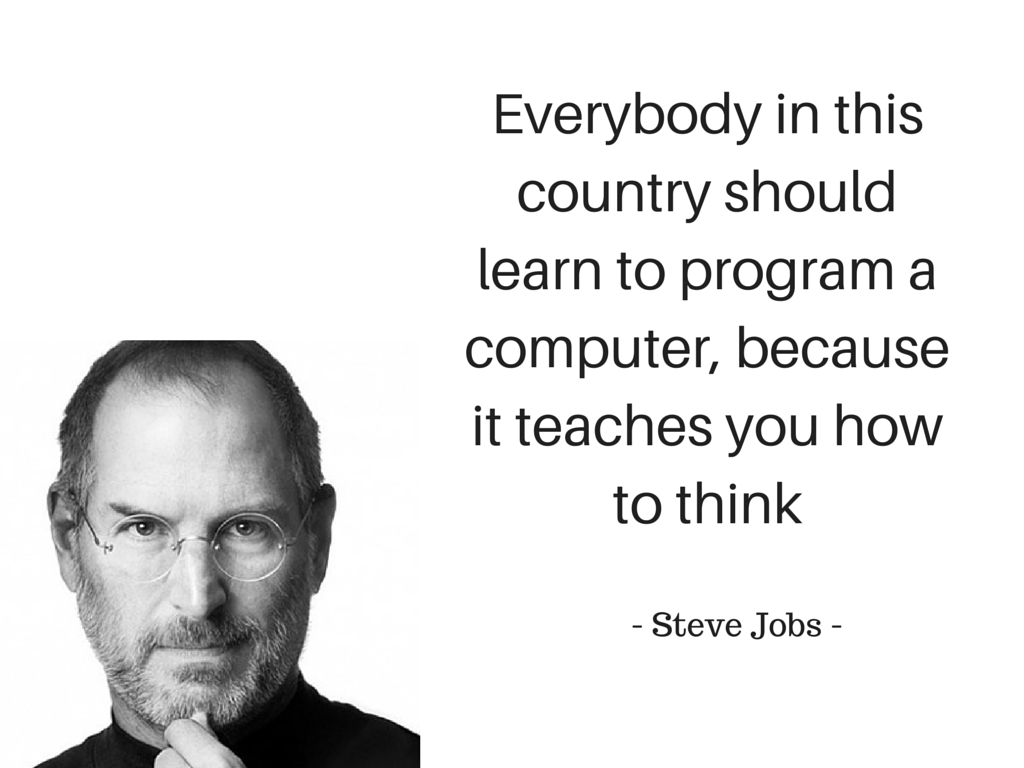 Course Overview
Is Learning Code Hard?
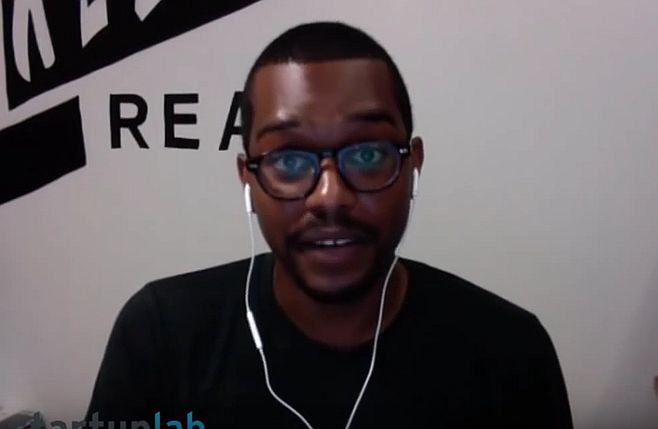 Course Overview
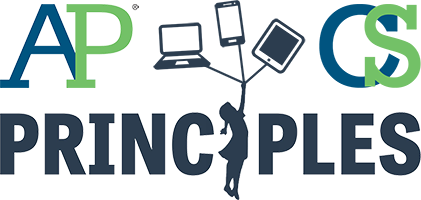 How the framework...works
=
+
Learning Objectives

1.2.4 Collaborate in the creation of computational artifacts. [P6]

2.2.2 Use multiple levels of abstraction to write programs. [P3]
7 Big Ideas

Creativity
Abstraction
Data
Algorithms
Programming
The Internet
Global Impacts
6 Computational Thinking Practices

Connecting Computing
Creating Computational Artifacts
Abstracting
Analyzing Problems and Artifacts
Communicating
Collaborating
Credit- ostrove.org
Assessment Breakdown + Overview
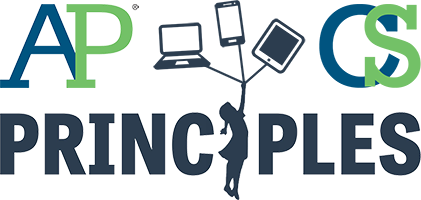 AP CSP has two assessment parts:
Credit- ostrove.org
Performance Tasks
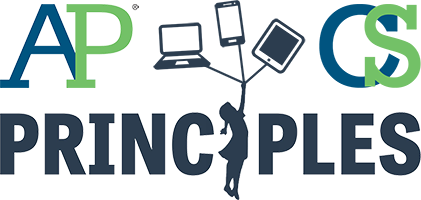 Two tasks: 
“Create” Performance Task— programming focused (12 hours in class)
“Explore” Performance Task— research an innovation (8 hours in class)
Credit- ostrove.org
Performance Tasks: Create
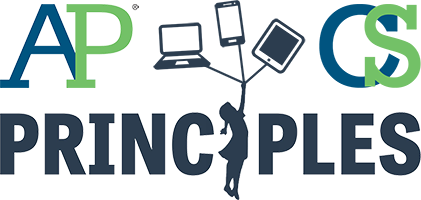 Create
24% of total score, Due April, 2018. 

Develop a program (collaboratively or on your own)
Reason about your program 
Write about your program
Credit- ostrove.org
Performance Tasks: Create
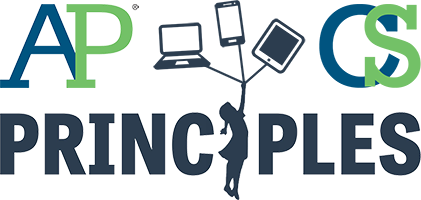 Written responses’ overall word count comes in at a MAX of 750 words
Video of your code may include a voice-over narration, in addition to written response
Entire code needs to be submitted ( PDF copy) but it will not be run.  Portions that are reviewed will be highlighted by students
Strong encouragement to collaborate - students may work on same code “base” but must produce something on their own individually and highlight it.  
E.g. a game where one person works on the logic/algorithm for one character, and other student works on a different character
Written responses are individual.
...and must state “I” did one thing v. “we” did...or you might not get credit
ostrove.org
Performance Tasks: Explore
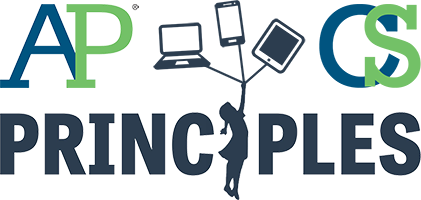 Explore
16% of total score, Due April, 2018.

Pick a computing innovation
Research your innovation 
Write about how your innovation works, and how it impacts society
Credit- ostrove.org
Performance Tasks: Explore
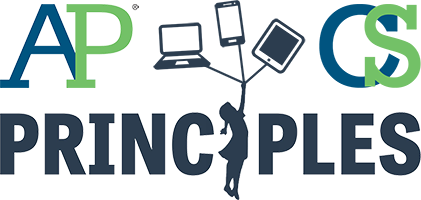 You need to cite sources and 2 of the 3 need to be within the current school year (roughly: June-to-June)
If your computational artifact is a video: it needs to be ~60 seconds (the reviewer may stop watching at any point after 60 second mark)
Teacher can only give “Minimal Support”
Students must come up with their own topic
Teacher can help with process but not content
List of ideas for topics will be generated over the course
Three sample tasks:
http://apcentral.collegeboard.com/apc/public/exam/computer_science_principles/232377.html
http://apcentral.collegeboard.com/apc/public/exam/computer_science_principles/232378.html
http://apcentral.collegeboard.com/apc/public/exam/computer_science_principles/232379.html
Credit- ostrove.org
Fixed-Response Questions
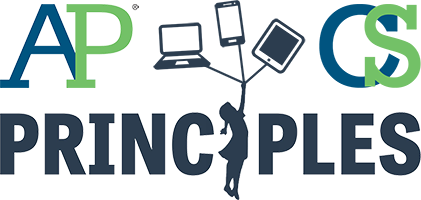 Fixed Response (multiple choice)
60% of total score. 74 total questions, 2 hours. 5/11/2018

A pseudocode language for answering programming questions (emulated in code.org’s App Lab)
Some reference to “logo” code
Anything that’s not captured in the performance task will need to be measured here
Credit- ostrove.org
Fixed-Response Questions
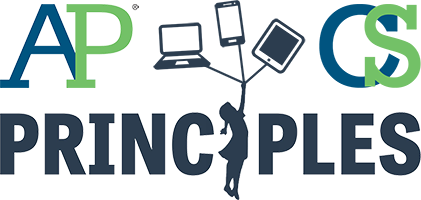 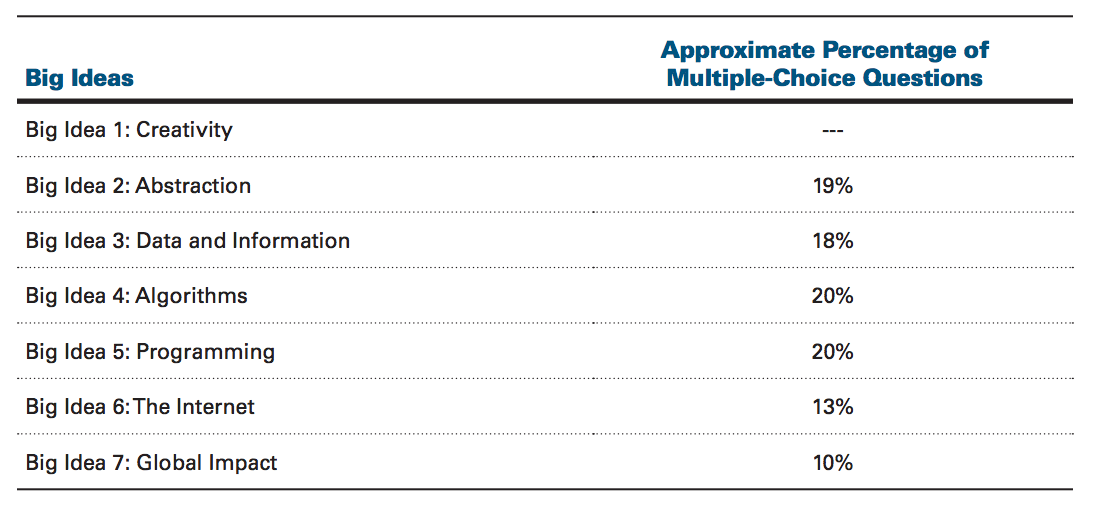 Credit- ostrove.org
Code.org Syllabus

Mr. Burrill Syllabus

Grading Discussion

Journals Discussion
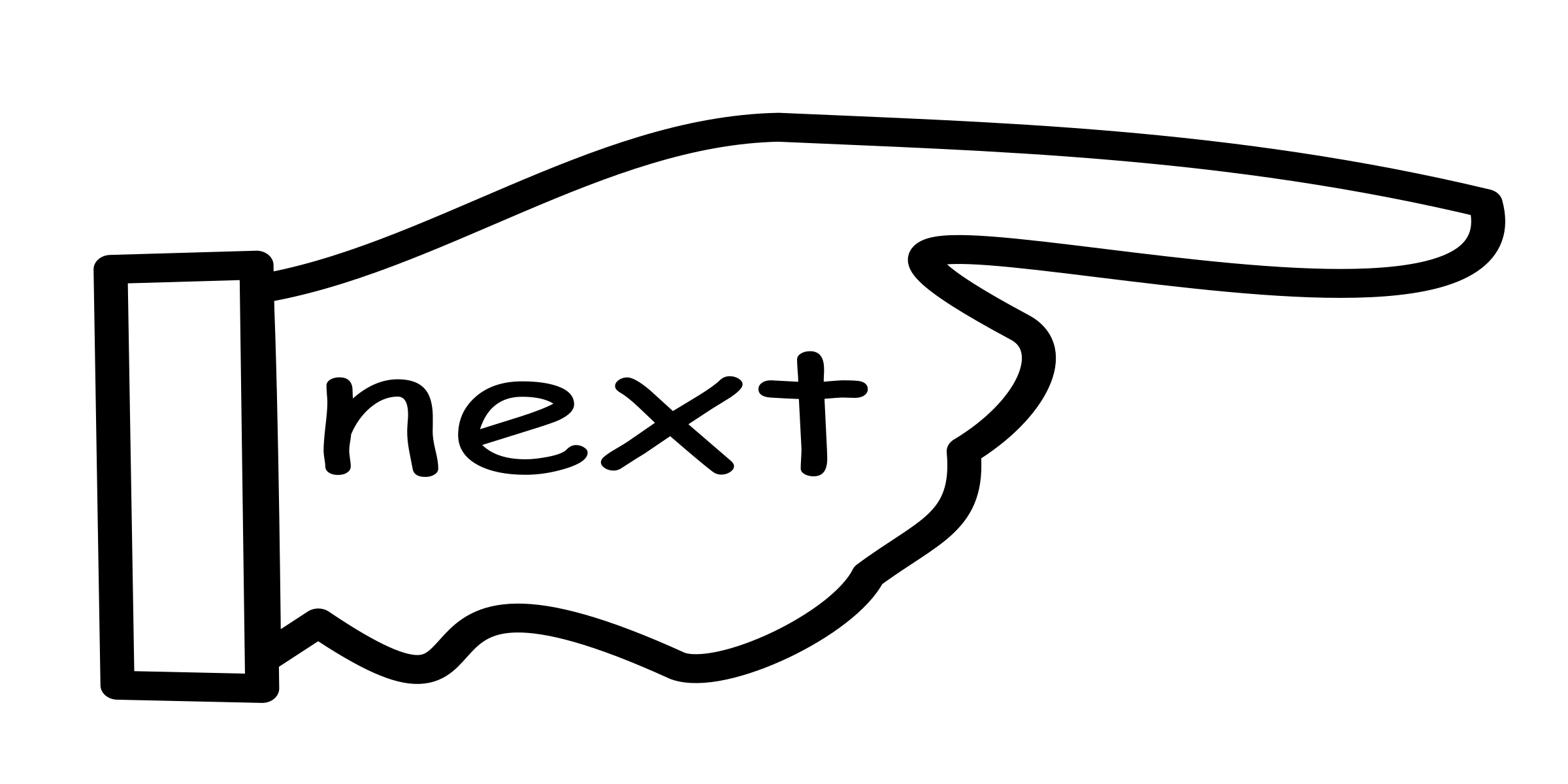 What is an Innovation?
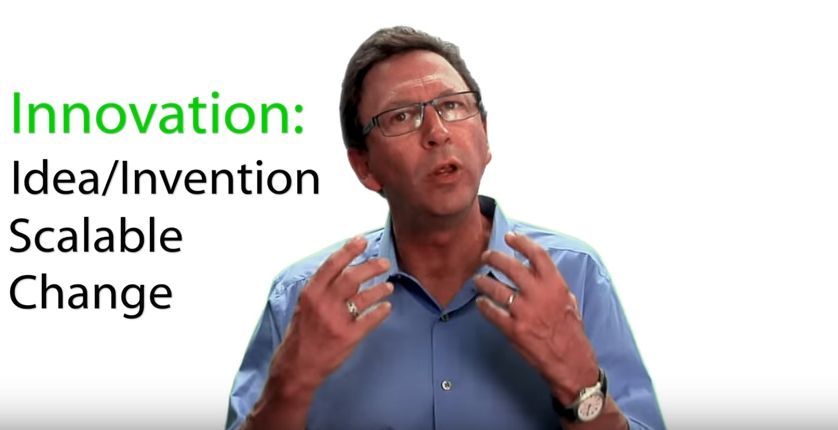 Activity
Technological innovation is about recognizing a problem that needs to be solved, or recognizing something needs improving and then building a tool to solve it. 
As a class we’re going to see how innovative we can be, and we’ll share our ideas through something called “rapid prototyping.”   (Prototype is a fancy word that means a preliminary sketch of an idea or model for something new. It’s the original drawing from which something real might be built or created.)
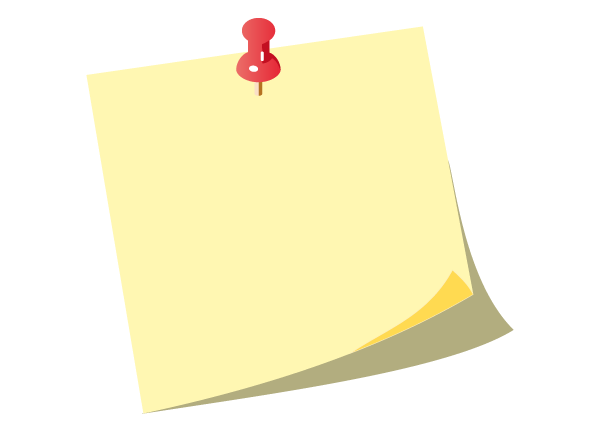 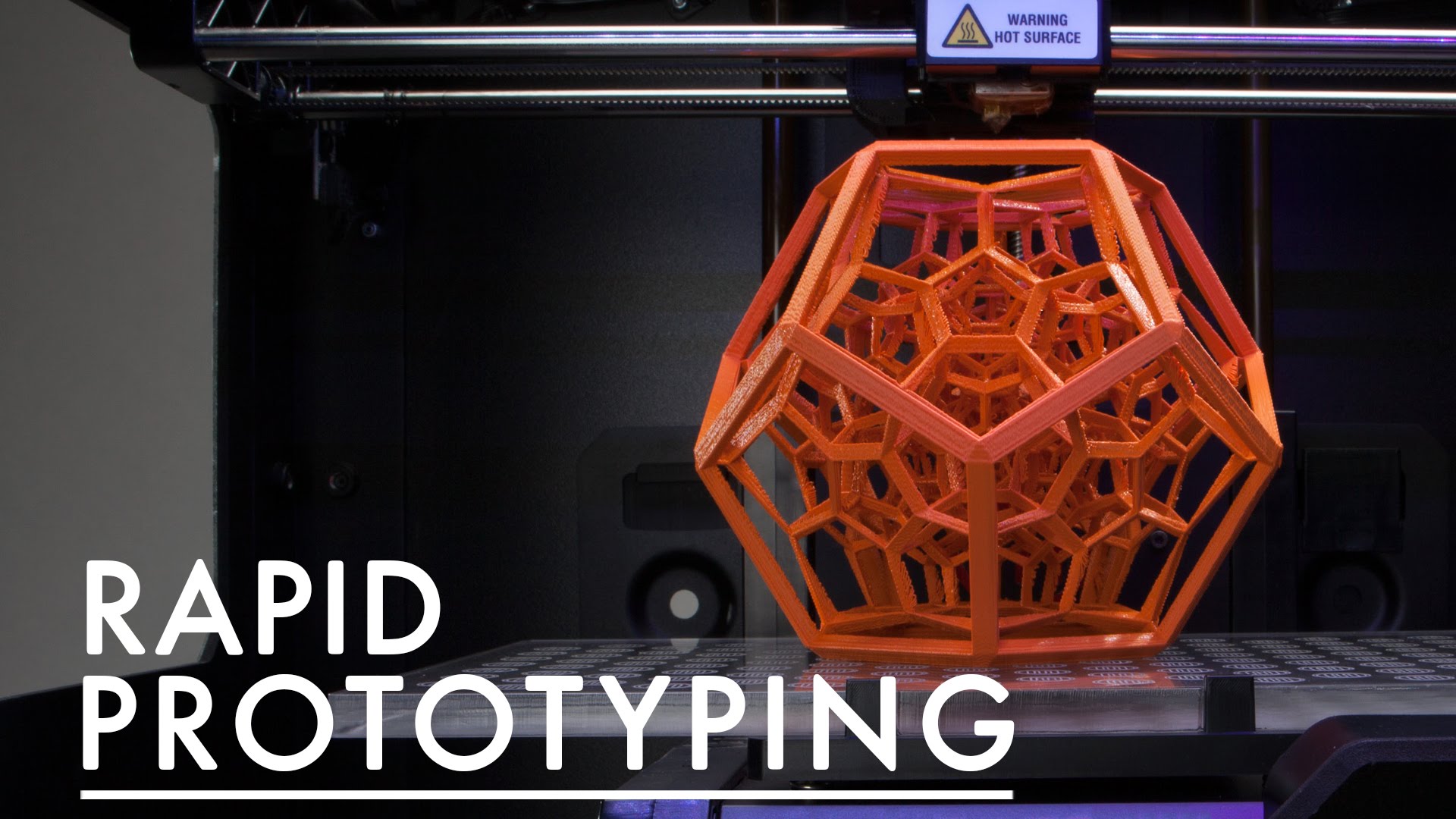 Brainstorm Technological Innovation- 
With 2-3 Others


Share your idea with others in your group
Explain why you are an expert
Identify some way that technology is used with, or affects your knowledge
Discuss as a group ideas that technology could help each area of expertise
Dream big, what would be awesome in your area of expertise?
Share with the class from where you are one or two great ideas
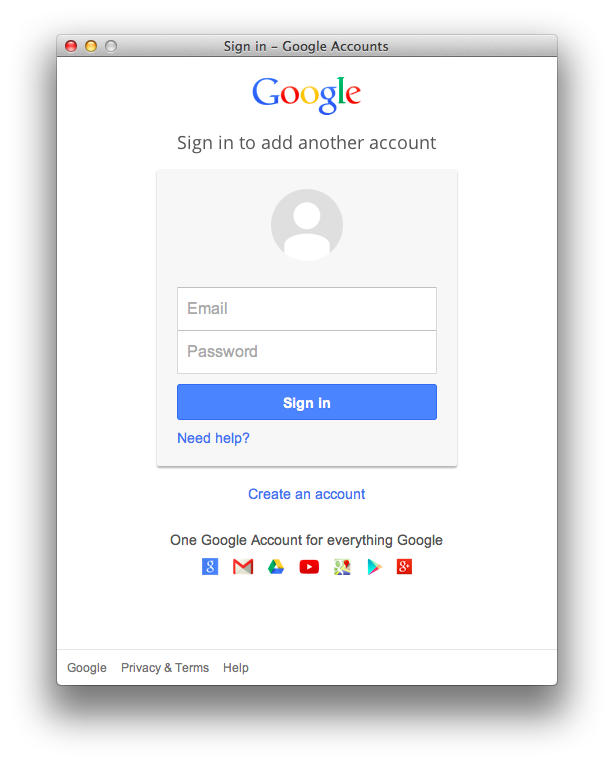 Everyday Login to Computer When You Get HereThen Log-In to Google
--Last Slide Today—

Code.org - Lesson 1: Personal Innovations

2019-2020 code.org Log-In Codes 
Period 2- HKBFLH
Period 3- JGTCHF
Period 4- JRCZPJ

Go For it!
Complete Stage 1-  Help each other out…
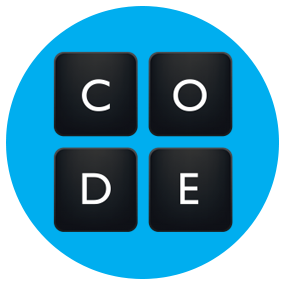 What Should Make it into Your Journal?  

1- This is your homework…  Place in journal what you learned from the last class

2- Add 1 Paragraph Review of Article Linked From www.wrwebheads.com
Baltimore Paying Kids to Code

3- Describe one Job You Might Be Interested in) Linked From www.wrwebheads.com
Top 10 Jobs for Computer Science Majors
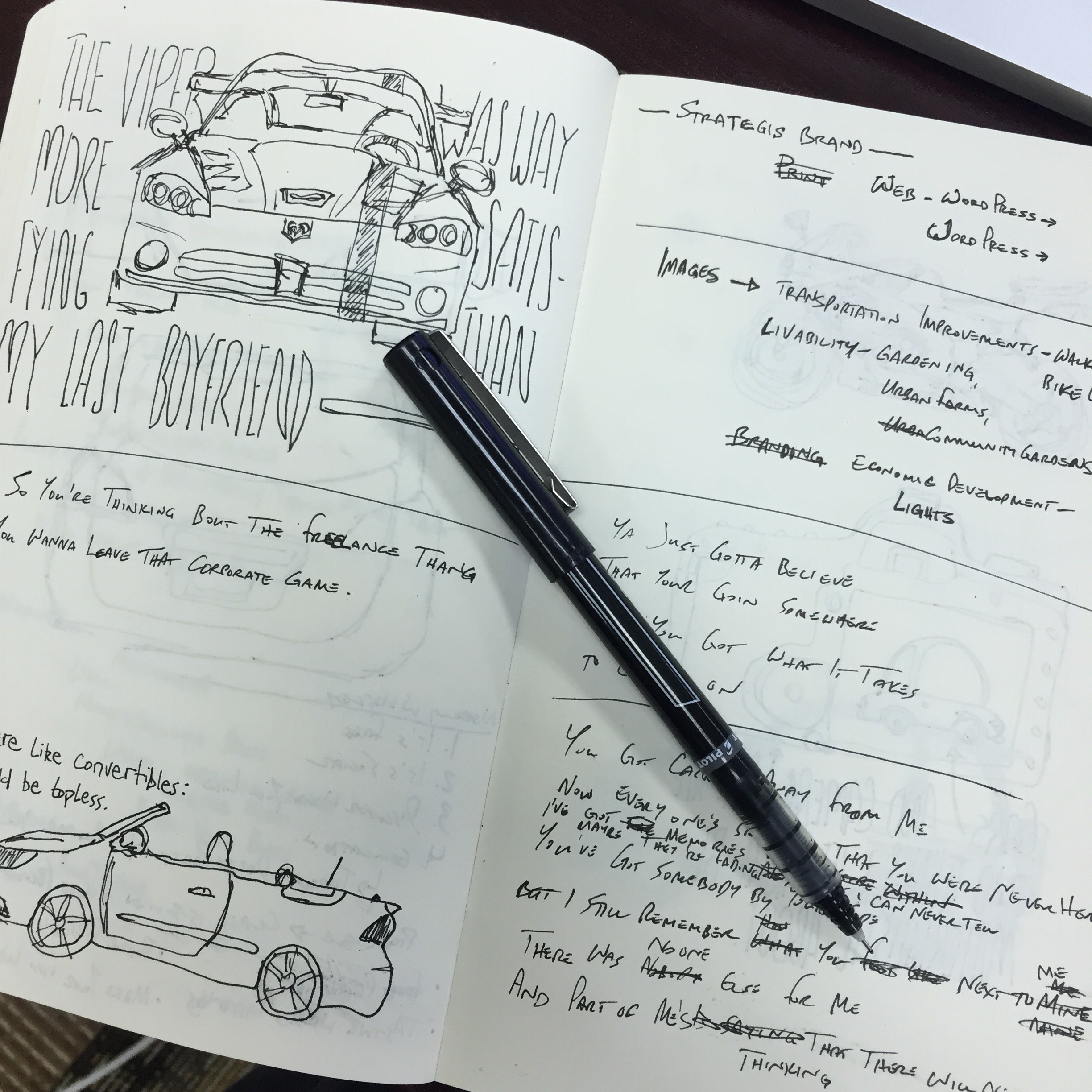